2008 SNA Research Agenda and SNA Implementation
Eleventh Meeting of the Advisory Expert Group on National AccountsNew York
5-7 December 2017 
Claudia Dziobek
[Speaker Notes: DM: 6329930]
Implementation of the SNA
The 10th Meeting of the AEG noted that: 

There is no appetite for changes to the SNA.
The focus should be on implementing the 2008 SNA.
Coordination with expert groups from other relevant statistical areas should be strengthened.
2
SNA Implementation is Supported by Training and Technical Assistance
Examples of assistance in national accounts implementation:

10 IMF advisors in the field and headquarters staff help 100 countries with 400+ missions and courses every year.
UN, World Bank Group, Eurostat, OECD, offer funding, advice, training, conferences.
National statistical offices (NSOs) support countries (peer learning) and collaborate with international organizations. 

Donors provide significant funding for these efforts, examples are Canada, Japan, Netherlands, Norway, UK, Switzerland, Oman, just to name a few. 
Bilateral donors and NSO fund their activities.
3
But Basics of SNA Implementation Remain a Challenge for Many Countries*:
Status - examples
Outdated benchmark year in 80 countries: 15 + years in 30 countries, and 11-15 years in 50 countries. 
Absence of quarterly data: 60 countries have only annual GDP.
Independent estimates of GDP by expenditure and production: only 95 countries.
Long delays in annual GDP dissemination: 15 + months in 60 countries
Reasons -  Lack of staff (often 2-4), high turnover, lack of communication with users, policy makers and insufficient understanding of what the data are used for, or with providers of source data : 100 + countries.
*Forthcoming IMF Working Paper
4
How to prioritize ?
What is more important – updating the benchmark year, improving source data, compiling independent estimates of production and expenditure GDP or compiling quarterly accounts? 

Data sources may be available but not accessible to national accounts compilers for various reasons including confidentiality constraints. 

Prioritization depends, in part on factors such as data availability, NSO resources, economic structure, and policy priorities.
5
Is there a Need for (more) Guidelines on SNA Implementation ?
Many (we counted at least 40) different guidebooks are on the web. Some are authored by ISWGNA members. 
How to choose the most relevant one? 
Where can SNA compilers find information about recommended milestones, and examples of short-cut approaches that have been adopted? Or where are statisticians reminded that the most important standards are things such as being comprehensive, having recent base years, and using representative deflators?
In 2011, the UNSC adopted Guidelines to Monitor SNA Implementation (see next slide).  But monitoring is focused on results rather than how to get there.
6
UNSC Approved Guidelines to Monitor SNA Implementation (Table 2)
Annual     Quarterly
Annual    Quarterly
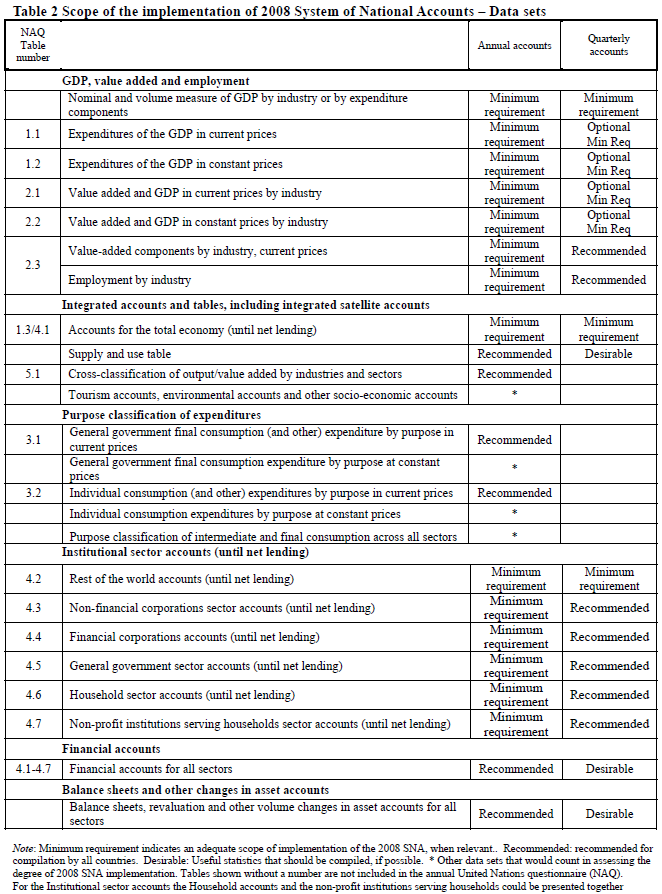 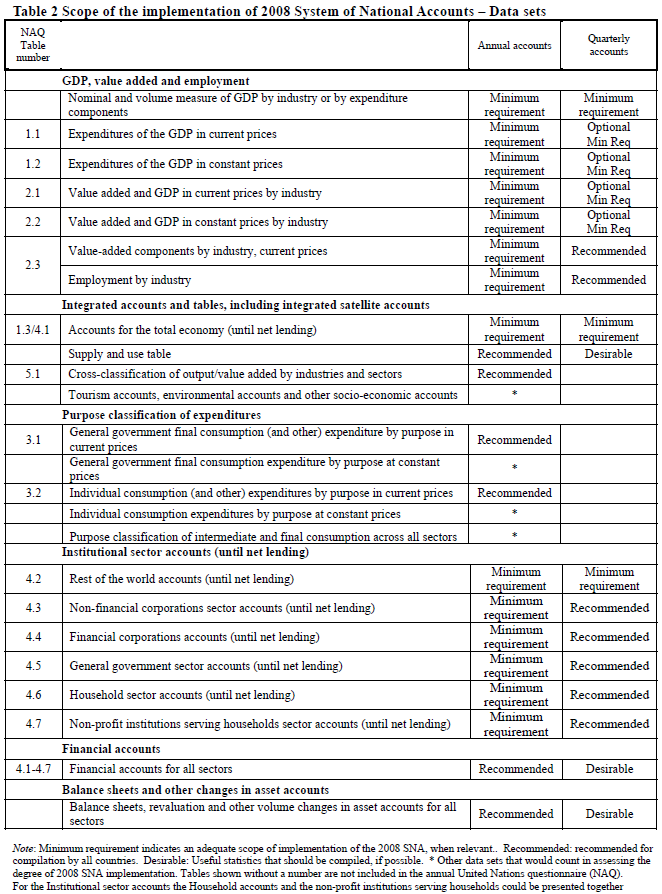 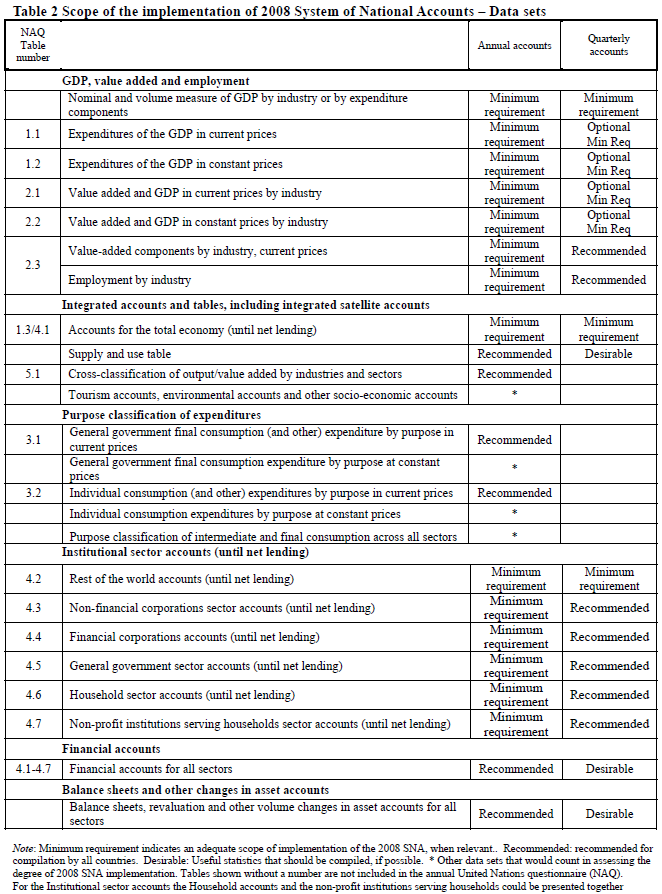 7
Collaboration with Other Datasets and Data Providers
On the global level, the collaboration has been stepped up. For example the ISWGNA has intensified coordination with BOPCOM and GFSAC.
On the country level 
legislation and institutional arrangements often hamper coordination – e.g. NSO responsible for national accounts, finance ministry for GFS, central bank for monetary and external statistics.
Data sharing agreement with other public and private institutions are often lacking.
Is there a case for guidance specifically on how to accomplish better coordination using memoranda of understandings and other forms of collaboration and communication with users?
8
Main Issues to be discussed:
Is there a case to produce a more detailed set of Guidelines to help countries prioritize to satisfy both policy needs and the recommendations of the international standards as they implement the 2008 SNA? 

Alternatively, or additionally, is it worth preparing an annotated inventory of available Guidance papers ?
9